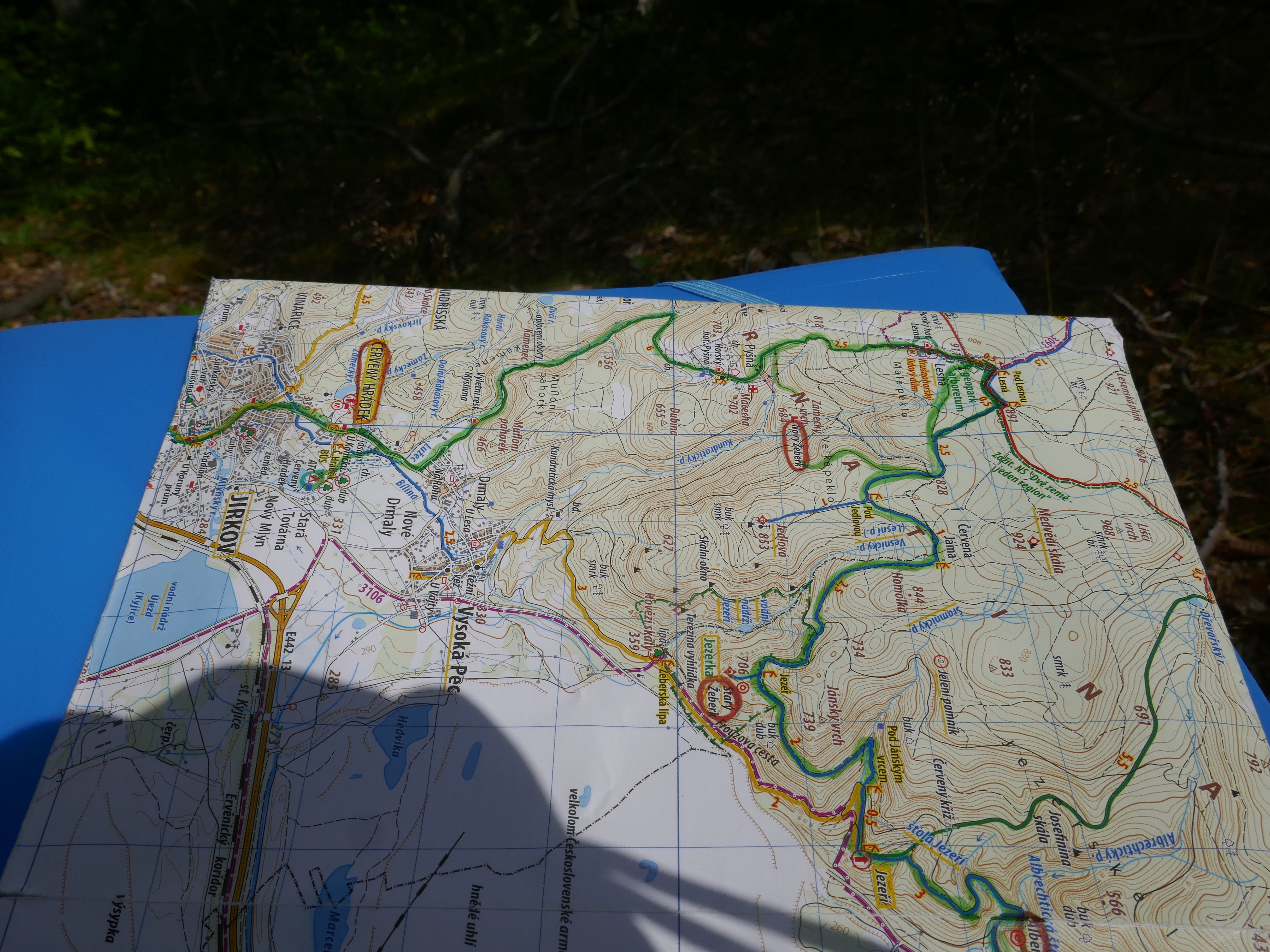 DofE – expedice Zřícená
25.-27.6.2023
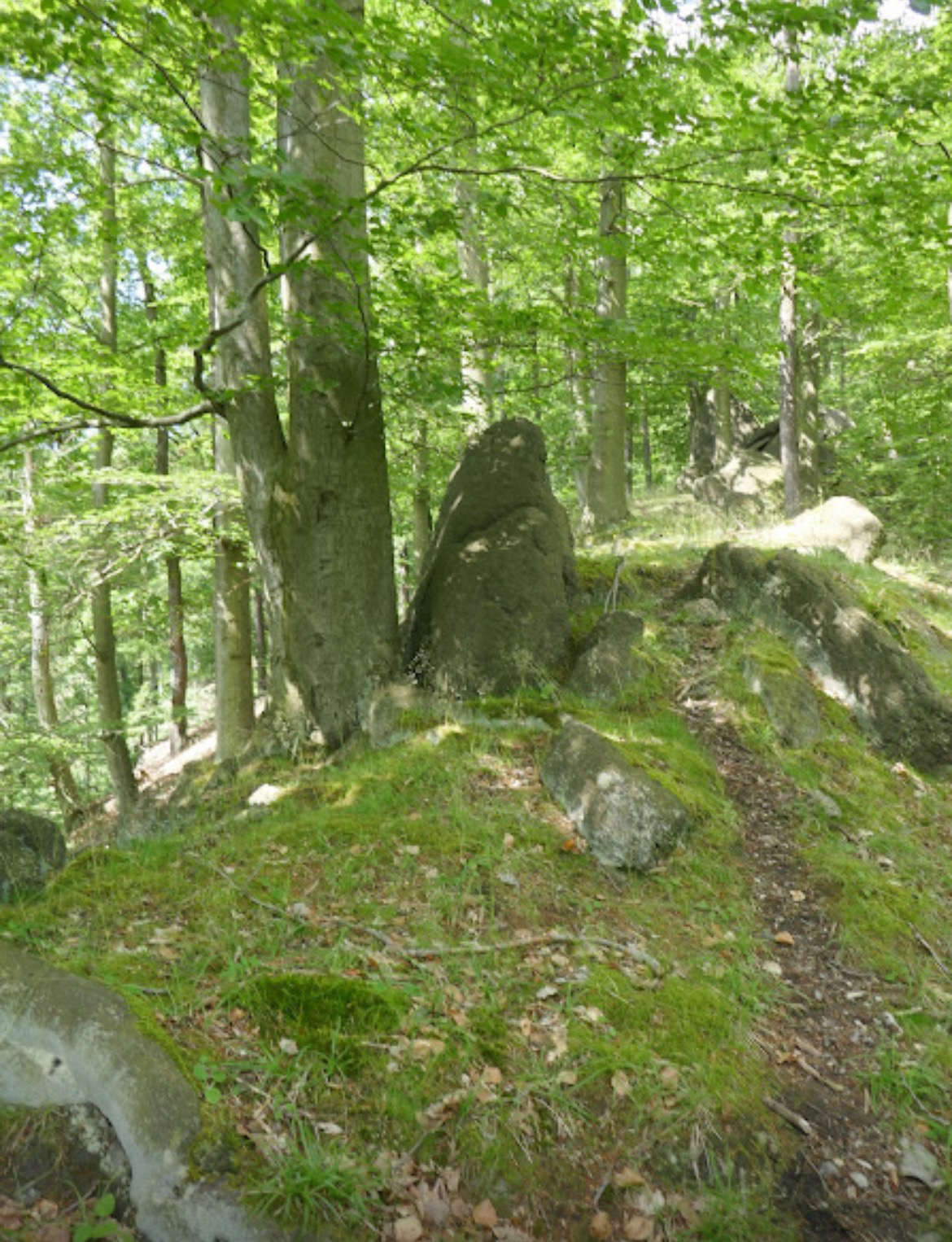 Zřícenina hradu Alberk
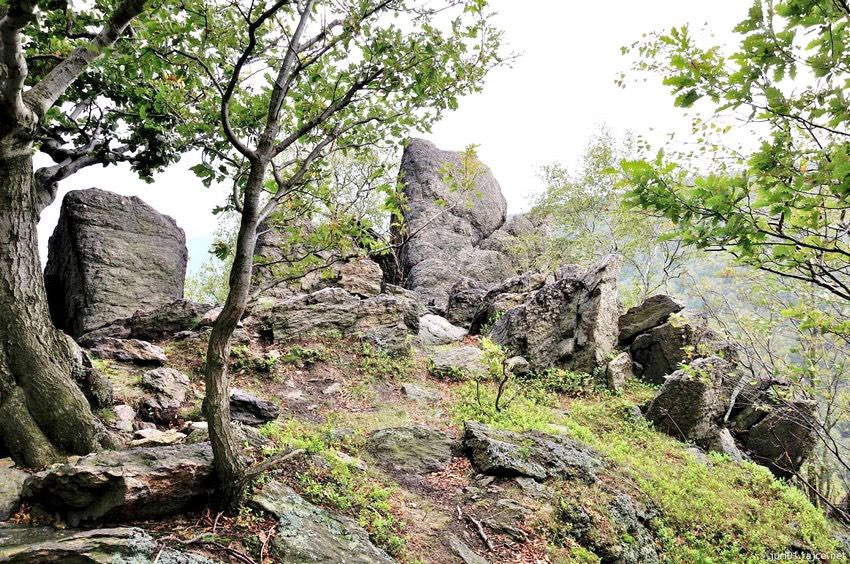 Starý Žeberk
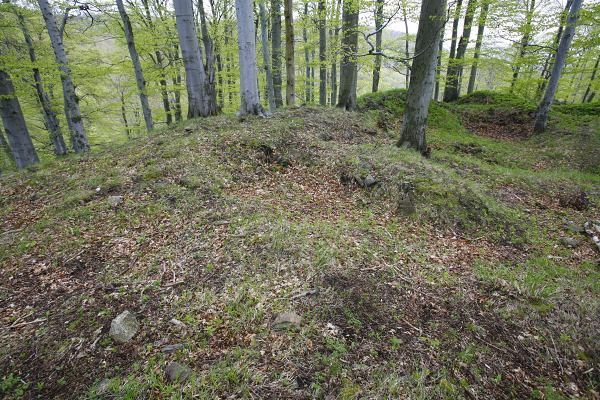 Nový Žeberk
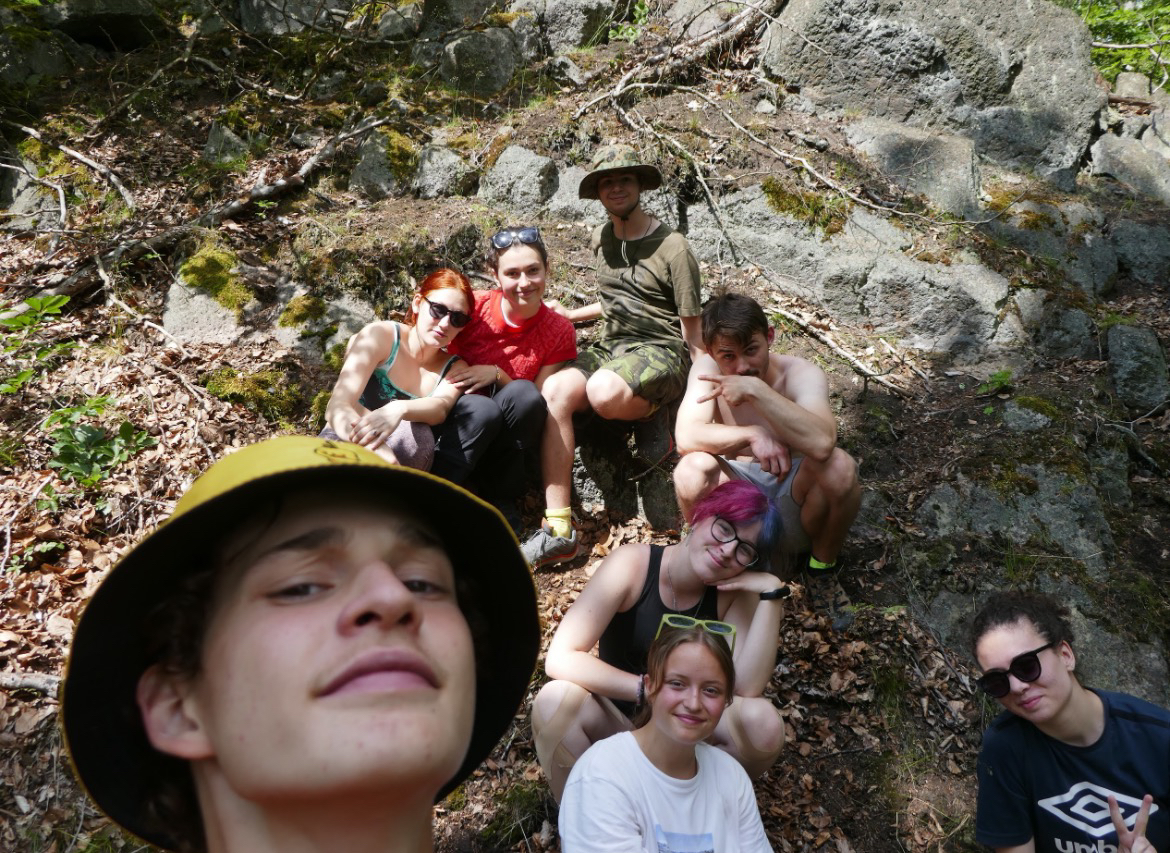 Starý Žeberk
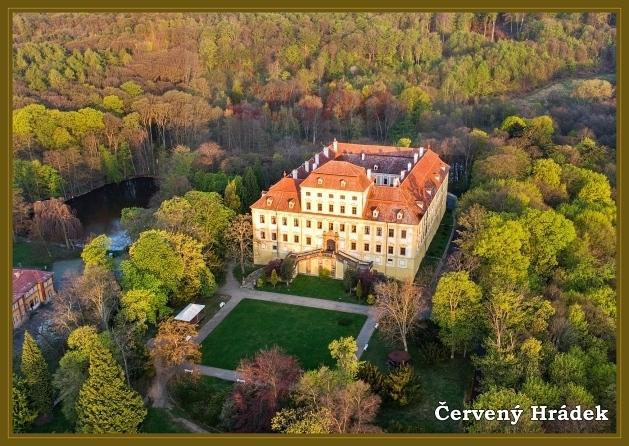 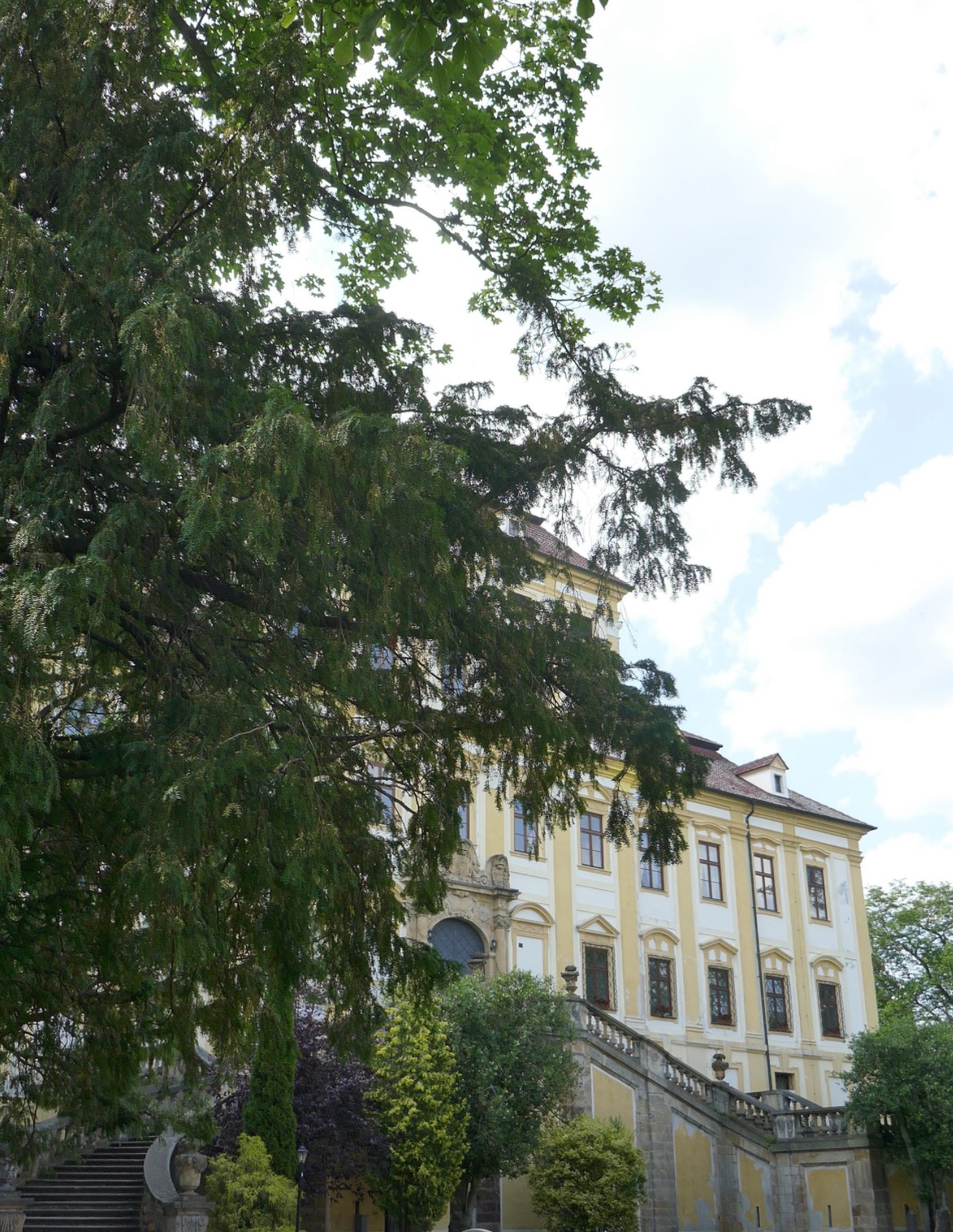 Červený hrádek
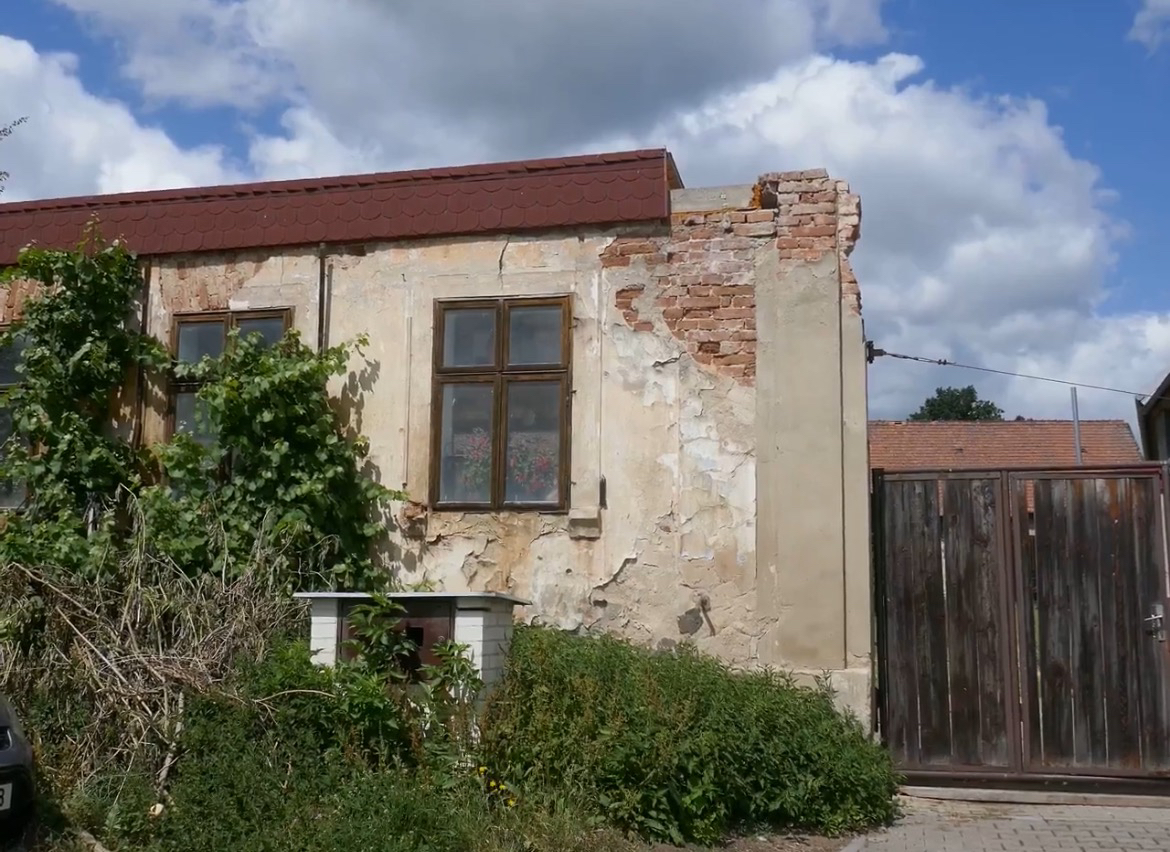 Bývalá tvrz Okořín
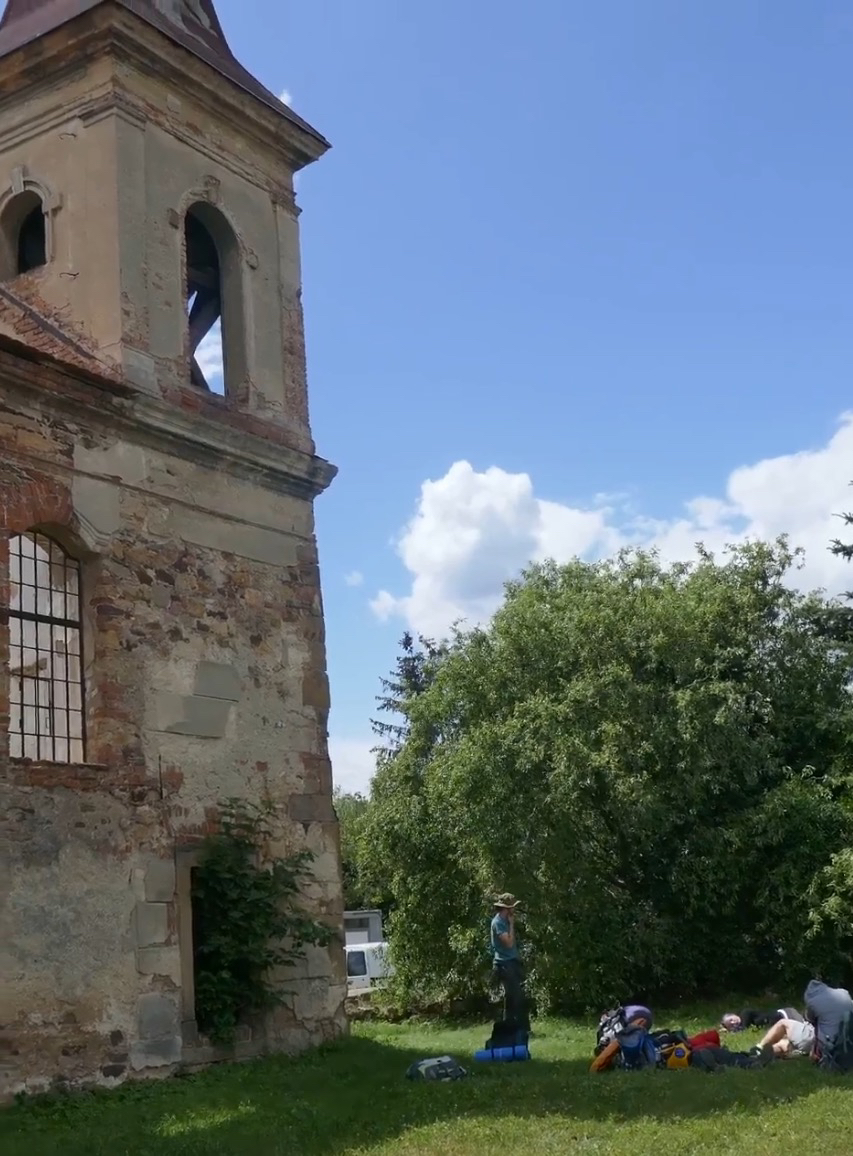 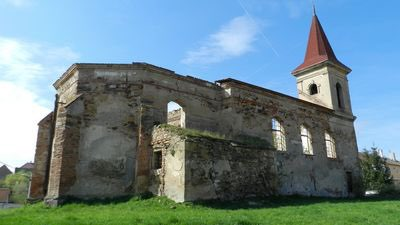 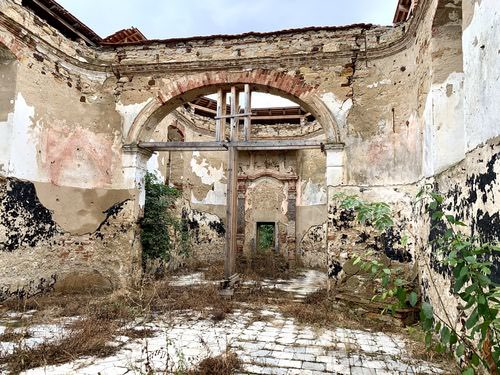 Zřícenina kostela sv. Michala
Závěr
Většina míst už byla k nepoznání v porovnání s tím, jak vypadala v minulosti. Výjimkou byl ale například Červený hrádek. Příroda a cesta ke zřícenině byla nejhezčí u Starého Žeberka. 

Expedici jsme si moc užili a přinesla nám mnoho nových zkušeností i zážitků.